ESE532:System-on-a-Chip Architecture
Day 9:  October 1, 2018
Real Time
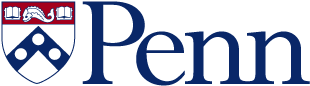 1
Penn ESE532 Fall 2018 -- DeHon
Today
Real Time
Demands
Challenges
Algorithms
Architecture
Disciplines to achieve
2
Penn ESE532 Fall 2018 -- DeHon
Message
Real-Time applications demand different discipline from best-effort tasks
Look more like synchronous circuits
Can sequentialize, like processor
But must avoid/rethink typical general-purpose processor common-case optimizations
3
Penn ESE532 Fall 2018 -- DeHon
Real Time
“Real” – refers to physical time
Connection to Real or Physical World
Contrast with “virtual” or “variable” time
Handles events with absolute guarantees on timing
4
Penn ESE532 Fall 2018 -- DeHon
Real-Time Tasks
What timing guarantees might you like for the following tasks?
Push a fire button on a video game
Delay to recognize and shoots bullet
Turn steering wheel on a drive-by-wire car
Delay to recognized and car turns
Self-driving car detects an object in its path
Delay from object appearing to detection
Pacemaker stimulates your heart
Video playback (frame to frame delay)
5
Penn ESE532 Fall 2018 -- DeHon
Real-Time Guarantees
Attention/processing within fixed interval
Sample new value every XX ms
Produce new frame every 30 ms
Both: schedule to act and complete action
Bounded response time
Respond to keypress within 20 ms
Detect object within 100 ms
Return search results within 200 ms
6
Penn ESE532 Fall 2018 -- DeHon
Computer Response
What do these things indicate?
When will the computer complete the task?
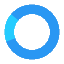 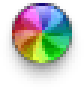 https://en.wikipedia.org/wiki/File:Windows_8_%2B_10_wait_cursor.gif
https://en.wikipedia.org/wiki/File:WaitCursor-300p.gif
7
Penn ESE532 Fall 2018 -- DeHon
Real-Time Reponse
What if your car gave you a spinning wait wheel for 5 seconds when you
Turned the wheel?
Stepped on the brakes?
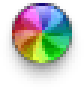 8
Penn ESE532 Fall 2018 -- DeHon
Synchronous Circuit Model
A simple synchronous circuit is a good “model” for real-time task
Run at fixed clock rate
Take input every “cycle”
Produce output every “cycle”
Complete computation between input and output
Designed to run at fixed-frequency
Critical path meets frequency requirement
9
Penn ESE532 Fall 2018 -- DeHon
Preclass 2
Worst-case delay from (L)eft press to change in heading?
Cycle rate could operate?
10
Penn ESE532 Fall 2018 -- DeHon
Historically
Real-Time concerns grew up in EE
Because an analog circuit was the only way could meet frequency demands
…later a dedicated digital circuit…
Applications
Signal processing, video, control, …
11
Penn ESE532 Fall 2018 -- DeHon
Technological Change
Why not be satisfied with this answer today?
That is, for real-time task need dedicated synchronous circuit?
Hint: What does preclass 2b suggest?
12
Penn ESE532 Fall 2018 -- DeHon
Performance Scaling
As circuit speeds increased
Can meet real-time performance demands with heavy sequentialization
Circuit and processor clocks 
from MHz to GHz
Many real-time task rates unchanged
44KHz audio, 33 frames/second video
Even 100MHz processor
Can implement audio in a small fraction of its computational throughput capacity
13
Penn ESE532 Fall 2018 -- DeHon
HW/SW Co-Design
Computer Engineers – know can implement anything as hardware or software
Want freedom to move between hardware and software to meet requirements
Performance, costs, energy
14
Penn ESE532 Fall 2018 -- DeHon
Real-Time Challenge
Meet real-time demands / guarantees
Economically using programmable architectures
Sequentialize and share resources with deterministic, guaranteed timing
15
Penn ESE532 Fall 2018 -- DeHon
Processor Data Caches
Day 3
Traditional Processor Data Caches are a heuristic instance of this
Add a small memory local to the processor
It is fast, low latency
Store anything fetched from large/remote memory in local memory
Hoping for reuse in near future
On every fetch, check local memory before go to large memory
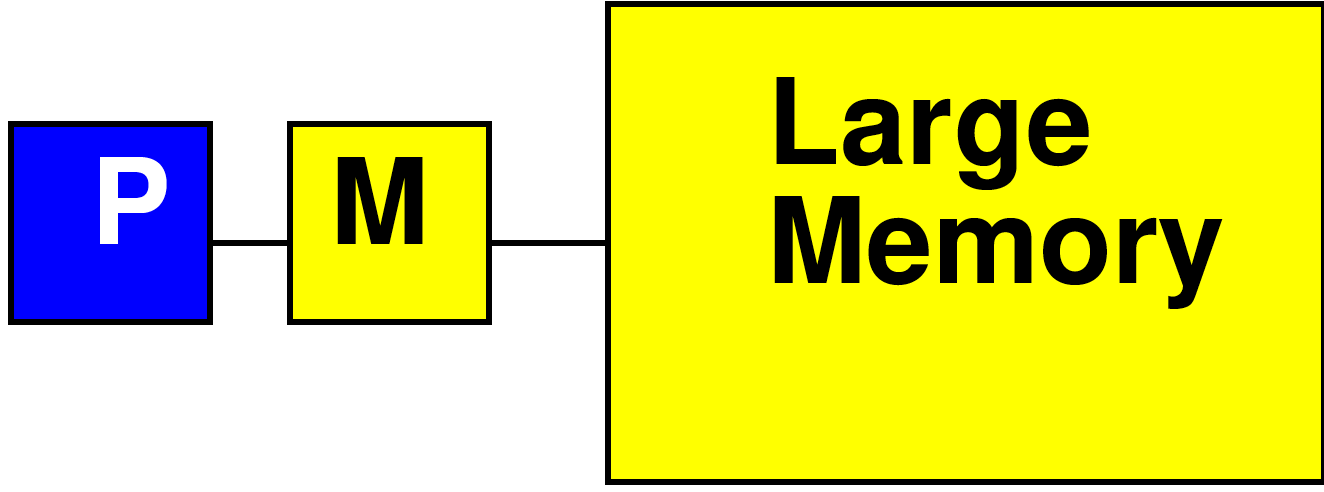 16
Penn ESE532 Fall 2018 -- DeHon
Day 3
Processor Data Caches
Demands more than a small memory
Need to sparsely store address/data mappings from large memory
Makes more area/delay/energy expensive than just a simple memory of capacity
Don’t need explicit data movement
Cannot control when data moved/saved
Bad for determinism
Limited ability to control what stays in small memory simultaneously
17
Penn ESE532 Fall 2018 -- DeHon
Processor Data Caches
Traditional Processor Data Caches are a heuristic instance of this
Store anything fetched from large/remote memory in local memory
Hoping for reuse in near future
On every fetch, check local memory before go to large memory
Stall processor while waiting for data
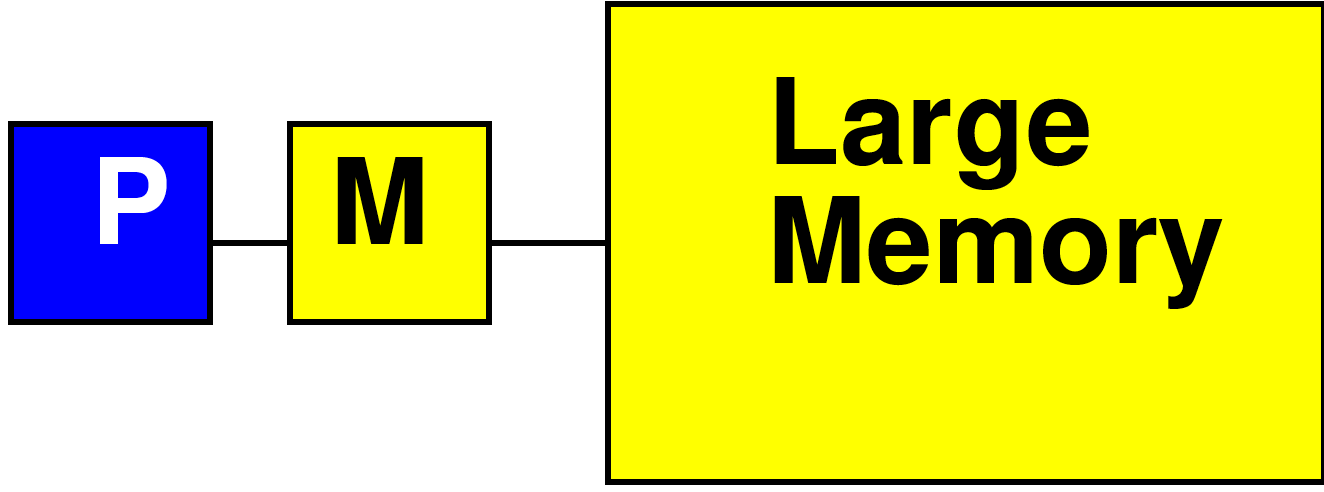 18
Penn ESE532 Fall 2018 -- DeHon
Preclass 3: Processor Cache Timing
Assume 
cache miss (go to large memory) takes 10 cycles
Cache hit (small memory) takes 1
Start with empty cache
Due to memory delay, how long to execute:
b=a[0]+a[1];
c=a[1]+a[2];
d=a[2]+a[0];
b=a[i]+a[j];
c=a[k]+a[l];
d=a[m]+a[n];
19
Penn ESE532 Fall 2018 -- DeHon
Observe
Instructions on “General Purpose” processors take variable number of cycles
20
Penn ESE532 Fall 2018 -- DeHon
Preclass 4
How many cycles?
sin, cos 100 cycles each
Assignments 1
old_sh=sh; old_ch=ch;
   if (!left || !right) 
        {sh=old_sh;ch=old_ch;}
   else 
        {sh=sine(heading); 
         ch=cosine(heading);}
21
Penn ESE532 Fall 2018 -- DeHon
Preclass 5
How many cycles?
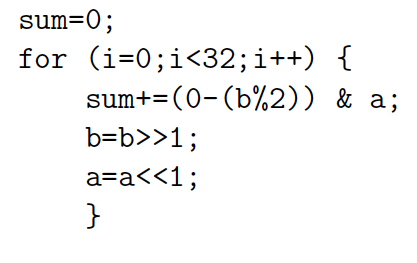 22
Penn ESE532 Fall 2018 -- DeHon
Preclass 5
How many cycles?
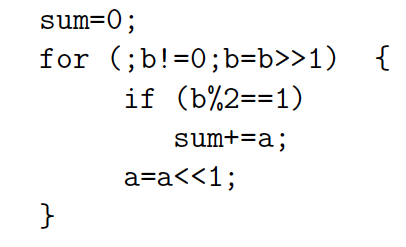 23
Penn ESE532 Fall 2018 -- DeHon
Observe
Data-dependent branching, looping
Means variable time for operations
24
Penn ESE532 Fall 2018 -- DeHon
Two Challenges
Architecture – Hardware have variable (data-dependent) delay
Esp. for General-Purpose processors
Instructions take different number of cycles
Algorithm – computational specification have variable (data-dependent) operations
Different number of instructions
25
Penn ESE532 Fall 2018 -- DeHon
Algorithm
What programming constructs are data-dependent (variable delay)?
26
Penn ESE532 Fall 2018 -- DeHon
Programming Constructs
Conditionals: if/then/else
Loops without compile-time determined bounds
While with termination expressions
For with data-dependent bounds
Data-dependent recursion
Interrupts
I/O events, time-slice
27
Penn ESE532 Fall 2018 -- DeHon
Programming Constructs
Dynamic Dataflow (from Day 5)
Variable rates
Switch/select operators
28
Penn ESE532 Fall 2018 -- DeHon
Architecture
What processor constructs are variable delay?
29
Penn ESE532 Fall 2018 -- DeHon
Processor Variable Delay
Caches
Dynamic arbitration for shared resources
Bus, I/O, Crossbar output, memory, …
Data hazards
Data-dependent branching / branch delays
Speculative issue
Out-of-Order, branch prediction
30
Penn ESE532 Fall 2018 -- DeHon
Hardware Architecture
Some typical (371, 501) processor “optimizations” can cause variable delay
Caches
Common-case optimizations
Pipeline stalls
31
Penn ESE532 Fall 2018 -- DeHon
What can we doto make architecture more deterministic?
Explicitly managed memory
Eliminate Branching (too severe?)
Unpipelined processors
Fixed-delay pipelines
Offline-scheduled resource sharing
Multi-threaded
Deadlines
32
Penn ESE532 Fall 2018 -- DeHon
Explicitly Managed Memory
Make memory hierarchy visible
Use Scratchpad memories instead of caches
Explicitly move data between memories
E.g. movement into local memory
Already do for Register File in Processor
Load/store between memory and RF slot
…but don’t do for memory hierarchy
33
Penn ESE532 Fall 2018 -- DeHon
Explicitly Managed Memory
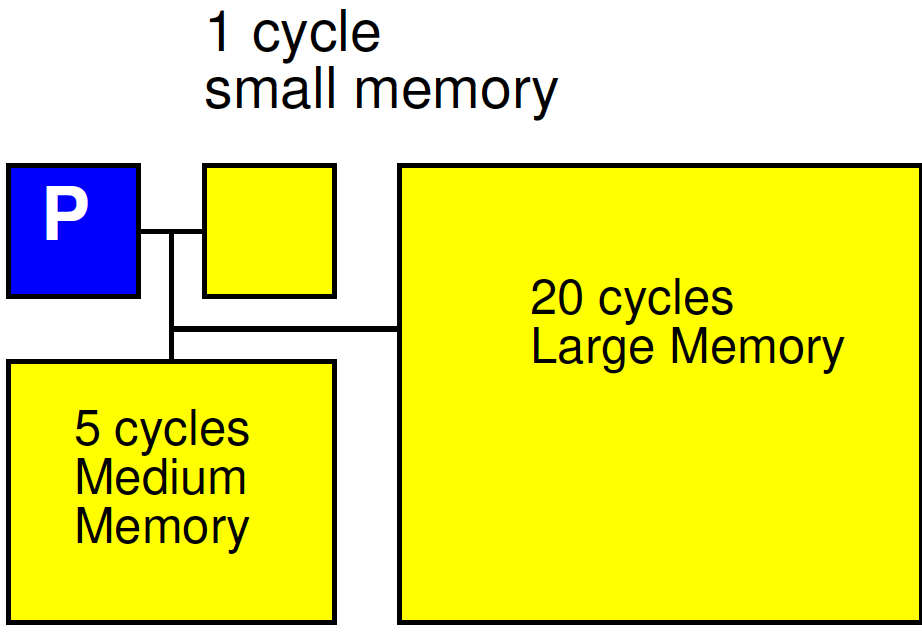 34
Penn ESE532 Fall 2018 -- DeHon
Offline Schedule Resource Sharing
Don’t arbitrate
Decide up-front when each shared resource can be used by each thread or processor
Simple fixed schedule
Detailed Schedule
What
Memory bank, bus, I/O, network link, …
35
Penn ESE532 Fall 2018 -- DeHon
Time-Multiplexed Bus
Fixed by hardware master
4 masters share a bus
Each master gets to make a request on the bus every 4th cycle
If doesn’t use it, goes idle
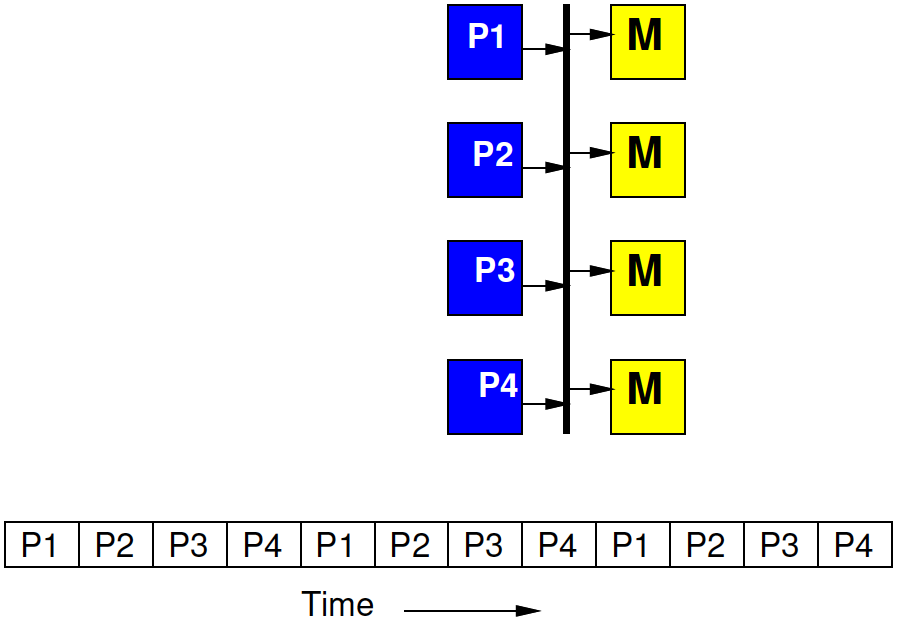 36
Penn ESE532 Fall 2018 -- DeHon
Time-Multiplexed Bus
Regular schedule
Fixed bus slot schedule of length N > masters
(probably a multiple)
Assign owner for each slot
Can assign more slots to one 
E.g. N=8, for 4 masters
Schedule (1 2 1 3 1 2 1 4)
37
Penn ESE532 Fall 2018 -- DeHon
Fully Scheduled
At extreme, fully schedule which tasks gets resource on each cycle
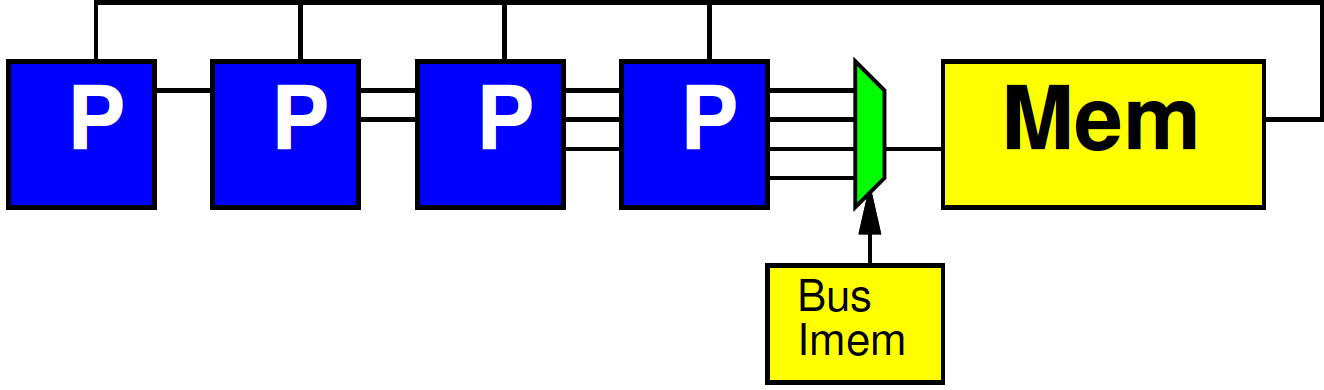 38
Penn ESE532 Fall 2018 -- DeHon
Simple Deterministic Processor
No branching
Unpipelined
Every operation completes in fixed time

Cycle time?
39
Penn ESE532 Fall 2018 -- DeHon
Simple Deterministic Processor with Multiplier
No branching
Unpipelined
Every operation completes in fixed time

Cycle time?

What’s unfortunate about this?
40
Penn ESE532 Fall 2018 -- DeHon
Simple Deterministic Processor with some Pipelining
No branching
Every operation completes in fixed time

Retimed cycle time?

How pipelines added change behavior?
41
Penn ESE532 Fall 2018 -- DeHon
Simple Deterministic Pipelined Processor
No branching
Every operation completes in fixed time

Retimed cycle time?

How pipelines added change behavior?
Hint R1 value
42
Penn ESE532 Fall 2018 -- DeHon
Multithreaded Processor
No branching
Every operation completes in fixed time
Retimed cycle time
Each PC (color) is a separate thread
How interact?
What does this act like?
Compare unpipe?
43
Penn ESE532 Fall 2018 -- DeHon
Branching?
Could add branching
Architecture deterministic
Need to reason about variable timing from branching
44
Penn ESE532 Fall 2018 -- DeHon
Multithreaded Pipeline
Non-real-time threads can share
Timing of threads not impact each other
Non-real-time threads take variable time
Not interfere with real-time thread slots
45
Penn ESE532 Fall 2018 -- DeHon
Deadline Instruction
Deal with algorithmic (branching) variability
Set a hardware counter for thread
Demand counter reach 0 before thread allowed to continue at deadline instruction
Model: fixed rate of attention
Stall if get there early
Similar to flip-flop on a logic path 
Wait for clock edge to change or sample value
Model: fixed execution time
46
Penn ESE532 Fall 2018 -- DeHon
WCET
WCET – Worst-Case Execution Time
Analysis when working with algorithms and architectures with data-dependent delay
Need to meet real time
Calculate the worst-case runtime of a task
Like calculating the critical path (but harder)
Worst-case delay of instructions
Worst-case path through code
Worst-case # loop iterations
Rationale for setting Deadlines 
(like a cycle time)
47
Penn ESE532 Fall 2018 -- DeHon
Deterministic Pipelines
Not how ARM, Intel (371, 501) processor are piplined
Those include operations that make timing variable
 dynamic data hazards, branch speculation
Here, data becomes available after a predictable time
Branches take effect at a fixed time
Likely delayed
Schedule to delays to get correct data
48
Penn ESE532 Fall 2018 -- DeHon
Different Goals
General Purpose/Best Effort
ISA fixed
Want to run same assembly on different implementations
Tolerate different delays for different hardware
Run faster on newer, larger implementations
Real-Time
Willing to recompile to new hardware
Want time on hardware predictable
Willing to schedule for delays in particular hardware
49
Penn ESE532 Fall 2018 -- DeHon
SoC Opportunity
Can choose which resources are shared
Can dedicate resources to tasks
Isolate real-time tasks/portions of tasks from best-effort
Separate hardware/processors
Separate memories, network
50
Penn ESE532 Fall 2018 -- DeHon
Big Ideas:
Real-Time applications demand different discipline from best-effort tasks
Look more like synchronous circuits and hardware discipline
Avoid or use care with variable delay programming constructs
Can sequentialize, like processor
But must avoid/rethink typical processor common-case optimizations
Offline calculate static schedule for computation and sharing
Instead of dynamic arbitration, interlocks
51
Penn ESE532 Fall 2018 -- DeHon
Admin
Wednesday/Day 10 reading on Canvas + Zynq Book
We are here Wednesday
Do have office hours Monday, Tuesday
Fall Break – Thursday and Friday
No Office Hours Thursday (10/4)
No HW due this Friday (10/5)
HW5 due 10/12
Will involve some long Vivado HLS/SDSoC tool times
52
Penn ESE532 Fall 2018 -- DeHon